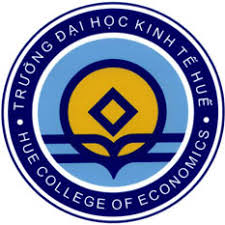 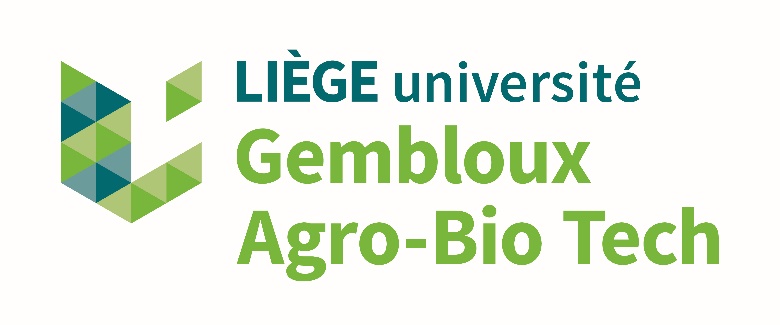 INTERNATIONAL CONFERENCE ON PUBLIC ECONOMIC THEORY Hue, June 6th-8th 2018
A REVIEW OF ONE VILLAGE ONE PRODUCT (OVOP) – RURAL DEVELOPMENT STRATEGY AND THE EARLY ADAPTION IN VIETNAM, THE CASE OF QUANG NINH PROVINCE
Hoang Thanh Long, Nguyen Dang Hao, Philippe Lebailly
Content
Introduction
Literature review
The early adaption of OVOP in Vietnam, the case of Quang Ninh province
Results and discussion
1. Introduction
Challenges for rural development: labor immigration, access to credit, market, social inequality
many rural development policies have been issued by the Vietnamese Government, due to "exogenous" projects namely new varieties, new techniques, and new loans to produce
chorus "high yield, low price – high price, low yield“
“endogenous development” point of view shows that Vietnam has also many comparative advantages, especially in rural areas
each municipality has each localities, such as traditional plants, animals or the transmitted techniques from generations of traditional production
2. Literature review
2.1. The One Village One Product (OVOP) concept
 Initially started in Oita Prefecture, Japan, in 1979
One village to product one competitive and marketable product with regards to their local resources
Achieve sales revenue in the market, thus creating income for the residents in the villages and enhancing the local economy
143 goods with total values of $330 million in 1980 to 336 products with total values of $1,300 million in 2001
Bridging the gap between urban and rural areas in developing countries through community-based development 
Recently, the OVOP approach has been implemented in many Asian countries and further developing nations, including Africa and Latin America as alternative economic development path
2. Literature review
2.2. Theoretical basis for OVOP concept
 Targets at motivating rural development across community-based movements by utilizing indigenous resources and knowledge
This strategy could be observed as being “endogenous”, instead of “exogenous”’ scheme 
While exogenous approach emphases on the function of central government and foreign companies, investment, thoughts and new knowledge to transform the resident economy, endogenous movement takes into account the responsibility and ability of local businesses and residents together with their control at the regional level 
Endogenous development denotes a progress of local social mobilization 
Where there is local control over the development process
Where the development options are regionally decided
The welfares of growth are retained within a region
2. Literature review
2.3. Three principles for OVOP approach
2. Literature review
2.3. Three principles for OVOP approach
 Local yet global:
Creating globally accepted products that reflect pride in the local culture’ 
Self-Reliance and Creativity:
This principle emphasizes independence of local actors and the attitude of government for it
Local initiative, decision making, and risk-taking are keys of OVOP
Government only provides supplementary support such as technical assistance and marketing
Human Resource Development: 
Fundamental element of the initial OVOP idea
Local residents are expected to have a capability for alleviating poverty issues by themselves
Community leaders are expected to play a role to draw out the vitality of the localities and to facilitate their self-reliance
2. Literature review
2.4. The OVOP movement in Asian context
3. The early adaption of OVOP in Vietnam, the case of Quang Ninh province
3.1. Context of adaption
Since 2000, scientists and policy makers in Vietnam have been making efforts on applying the OVOP concept, especially in agriculture context
"One Village One Profession" with the highlight on craft villages in Vietnam, namely Thua Thien Hue, Binh Dinh, Ho Chi Minh City, Vinh Long,...
However, the results have not been as the expectation for a number of reasons.
Firstly, the limitation on understanding the OVOP approach: basic theory and principles of OVOP, implementation and application OVOP by lessons learnt in different countries
Secondly, the inadequate knowledge of the current realities has also been a concern
3.2. The One Commune One Product (OCOP) strategy in Quang Ninh province
In 22/10/2013, Quang Ninh, the first province in Vietnam decided to approve the program of “Quang Ninh province – One Commune One Product (OCOP” period of 2013 – 2016
Objectives and principles of the OCOP program
The OCOP program aims to developing the forms of organization and production of traditional and comparative products in communes, wards and townships, which contribute to the restructure Quang Ninh economy towards the endogenous development concept and increasing added value.
Principles
Local Action - Towards Global
This principle encourages people to recognize and take advantages of available locally resources. Thus, municipalities could develop products that have the ability to access to global markets by increasing added value for these products to meet standards for the international demand.
 Self-Reliance, Self-Confidence and Creativity
In order to compete in the global market, local residents need to continually develop their own unique values by the spirit of self-reliance, self-confidence and creativity.
 Human resources development
Thanks to the OCOP program, community leaders, heads of economic organizations (enterprise directors, co-operatives, and co-operative groups), qualified human resources as well as networks are created and developed in a sustainable way.
4. Results and discussion
4.1. Administration 
The OCOP Quang Ninh Program Management Unit (Steering Board at all levels) from provincial to district level has been established
 Provincial OcoP Steering Committee: chaired by Standing Vice Chairman of the Provincial People's Committee and 19 members are leaders of departments
Established four committees to assist the Board of Management, including: Product Development; Promotion; Training - Communication; Administrative - General to implement the tasks according to the objectives of the scheme
Quang Ninh OCOP Executive Board
Organizational system of the OCOP program
Product Development
 Sub-committee
Marketing and Trade promotion
 Sub-committee
Training and Communication
 Sub-committee
Administrative and General
 Sub-committee
4.2. Take initiative in studying, promulgating and guiding the implementation of the OCOP Program Management Tool in line with local production practices
Built the intellectual property trademark identification mark for OCOP Quang Ninh
Issue the OCOP Annual OCOP Cycle and OCOP Implementation Guideline, in line with the proposed bottom-up approach
Issue the evaluation and classification of OCOP products
Join next year
Training, Consultation
3             4	           5	              6                7                8                                              12 		3	5	6
Training 1
Training 2
Month
Publicity
Guide
Receive business plan
Receive product ideas
Implement business plan
Evaluate products at district/ provincial level
Promotion
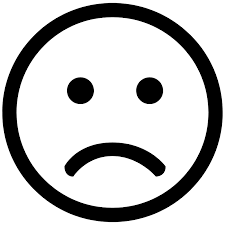 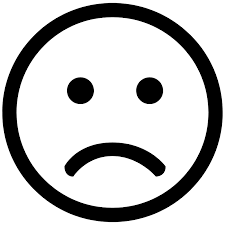 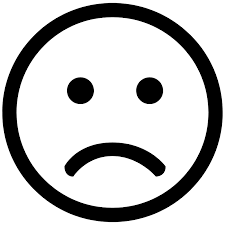 Fail 1 time
Fail 2 time
Fail 3 time
Figure 4. The annual OCOP implementation in Quang Ninh
4.3. Economic organizations
(small and medium enterprises, cooperatives, cooperative groups, groups of production households) have rapidly developed in size and quantity in the direction of raising the value of their products and developing production according to the value chain. 
The OCOP sales reached over 672 billion VND.
Job creation increased by over 2,000 workers.
Additionally, the OCOP program has introduced 180 new economic organizations (94 households, 36 cooperatives, 32 enterprises, 11 group production, and 7 associate production).
More than 210 products were registered to participate in the OCOP program. These products were granted with the OCOP brands, of which 99 products met standards from 3 to 5 stars.
Figure 3. Type of producers under OCOP program in Quang Ninh (2013-2016)